WP PWIE: SPA reporting 2023
SPL A: Jan W. Coenen
Talk 10.04.2024
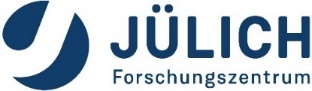 [Speaker Notes: Please Indicate your subproject]
SPA Report - 2023
Focus on damage evolution of ITER-like MBs
      (including WEST MBs)
Recrystallisation evolution in W (incl. modelling)
Focus on ITER-like MBs testing under multiple seeding, species, ELMs, and He
Plasma qualification of new materials for DEMO and other toroidal facilities (e.g. W7-X)
Disruption-like loading for DEMO (incl. OLMAT)

Melting of MBs => MEMETO modelling)
KIPT as possible during cicumstances
Detailed information
Participants: CEA, CIEMAT, DIFFER, DTU, FZJ, JSI, KIPT, LPP-ERM-KMS, MPG, VR
https://idm.euro-fusion.org/default.aspx?uid=2PBXPU
Jan W. Coenen | WPPWIE Helsinki Meeting  | 08.07.2024 | Page 2
Milestones 2023
Jan W. Coenen | WPPWIE Helsinki Meeting  | 08.07.2024 | Page 3
[Speaker Notes: Repalce by your SPX]
WP PWIE: SPA Overview
Planing & Deliverables
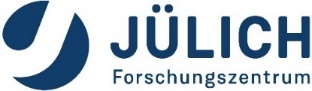 [Speaker Notes: Please Indicate your subproject]
Milestones 2024
Jan W. Coenen | WPPWIE Helsinki Meeting  | 08.04.2024 | Page 5
SP A Tasks 2024
SP A1
Synergistic Load Studies of Plasma-Facing Materials for ITER & DEMO 


SP A2
High Particle Fluence Exposures of Plasma-Facing Components for ITER



SP A3
Advanced Materials under thermo-mechanical and plasma loads



SP A4
High Temperature performance of Armour Materials: Recrystallization and Melting
SP A1
Continuation of activities
Include KIT FGMs
Include Pre-damage of W
Lifetime assesment
Add VDE Damage ?




SP A2
Continuation of activities
Choose new Materials / Mockups 
PRD/MAT/DIV
Slow transients + analysis



SP A3
Continuation of activities
New Material Types / Samples
Synergistic Loads on SMART-W




SP A4
Continuation of Activities
µm-  CT Analyse von Compositen
Further extension of Recrystallisation activities DTU.CEA.FZJ
Jan W. Coenen | WPPWIE Helsinki Meeting  | 08.04.2024 | Page 6
[Speaker Notes: This is just a summary table – Michael will provide it.]
Activity Sheets / Topics
Minor Adaptions for 2024 
Feedback from Deliverable owners already worked in
Mostly Continuation of work

All information @
https://idm.euro-fusion.org/default.aspx?uid=2PBXPU
Jan W. Coenen | WPPWIE Helsinki Meeting  | 08.04.2024 | Page 7
WP PWIE: SPA 1
Planning
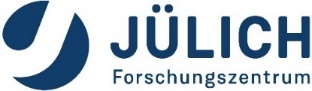 [Speaker Notes: Please Indicate your subproject]
SPA 1
SP A.1 Synergistic Load Studies of Plasma-Facing Materials for ITER & DEMO
Talk by R. Neu
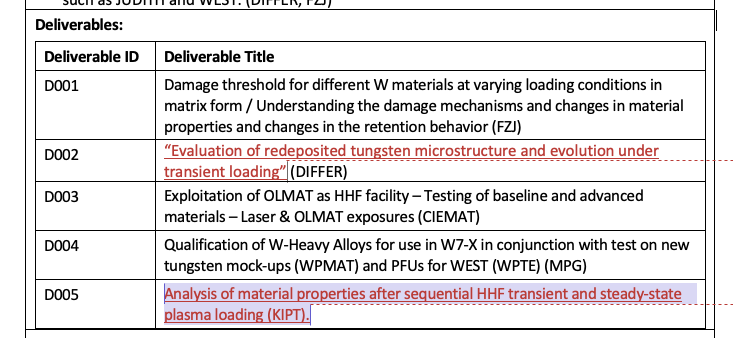 Jan W. Coenen | WPPWIE Helsinki Meeting  | 08.04.2024 | Page 9
D003: EXPLOITATION OF OLMAT AS HHF: STATUS
DISRUPTION SIMULATION AT EDGES WITH LASER
Experiments performed showed ablation at power where it should not (like 600 MW/m2). Still being studied
Use a flat top lens to try to solve it.
Experiments scheduled at the end of the year. 
FATIGUE CRACKING
Installing the water-cooled sample holder.
Experiments likely in June (3 OLMAT Operation days)
Materials: PoMA-WfW, ITER-like W, SMART-W.
We will test the laser for large number of cycles (106-8)and low power (10-20 MW/m2).
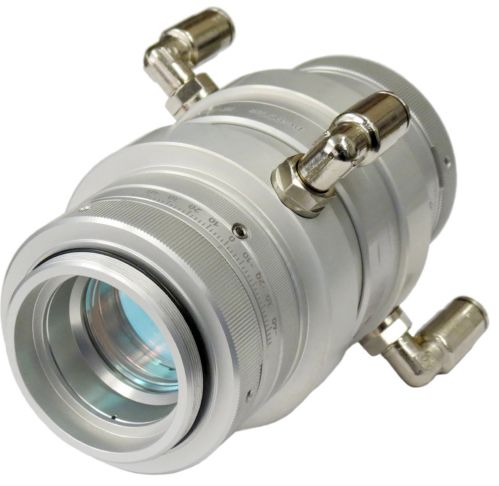 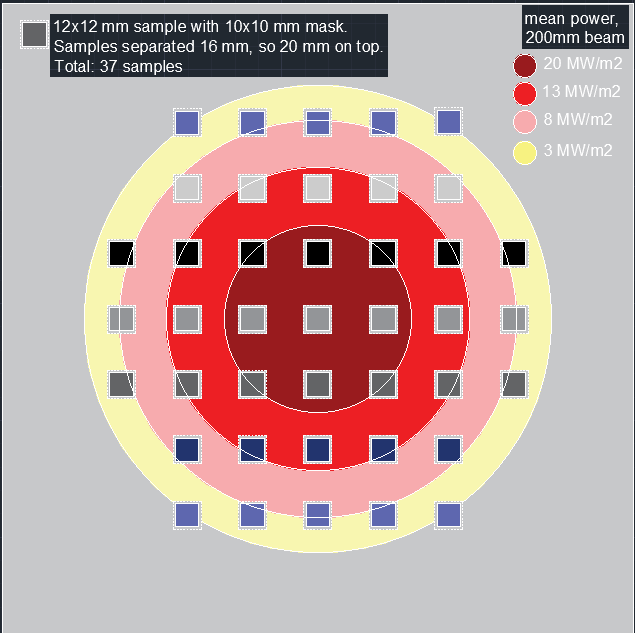 WP PWIE: SPA 2
Planning
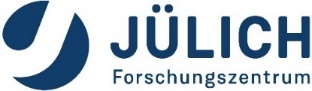 [Speaker Notes: Please Indicate your subproject]
SPA 2
SP A.2 High Particle Fluence Exposures of Plasma-Facing Components for ITER
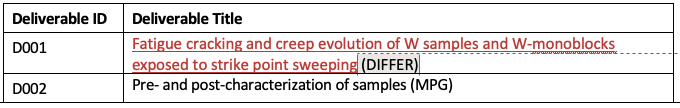 Jan W. Coenen | WPPWIE Helsinki Meeting  | 08.04.2024 | Page 12
Fatigue cracking and creep evolution of W samples and W-monoblocks exposed to strike point sweeping
Experiment 1 (w/c 22nd April)
Experiment 2 (TBC, est. summer 2024)
Test Magnum-PSI modifications (plasma pulsing) that enable strikepoint sweeping testing under reattached DEMO divertor conditions (Maviglia 2016):
Q = 15, 30 MW m-2,  fsw =  0.5 – 5 Hz,  Asw = 50 – 400 mm
Using the new Magnum-PSI test regime, expose pristine,  ELM pre-cracked, and recrystalised monoblock mockups (and/or W samples) to DEMO-representative strikepoint sweeping at a range of base temperatures. Compare to existing studies without plasma effects (You 2022):
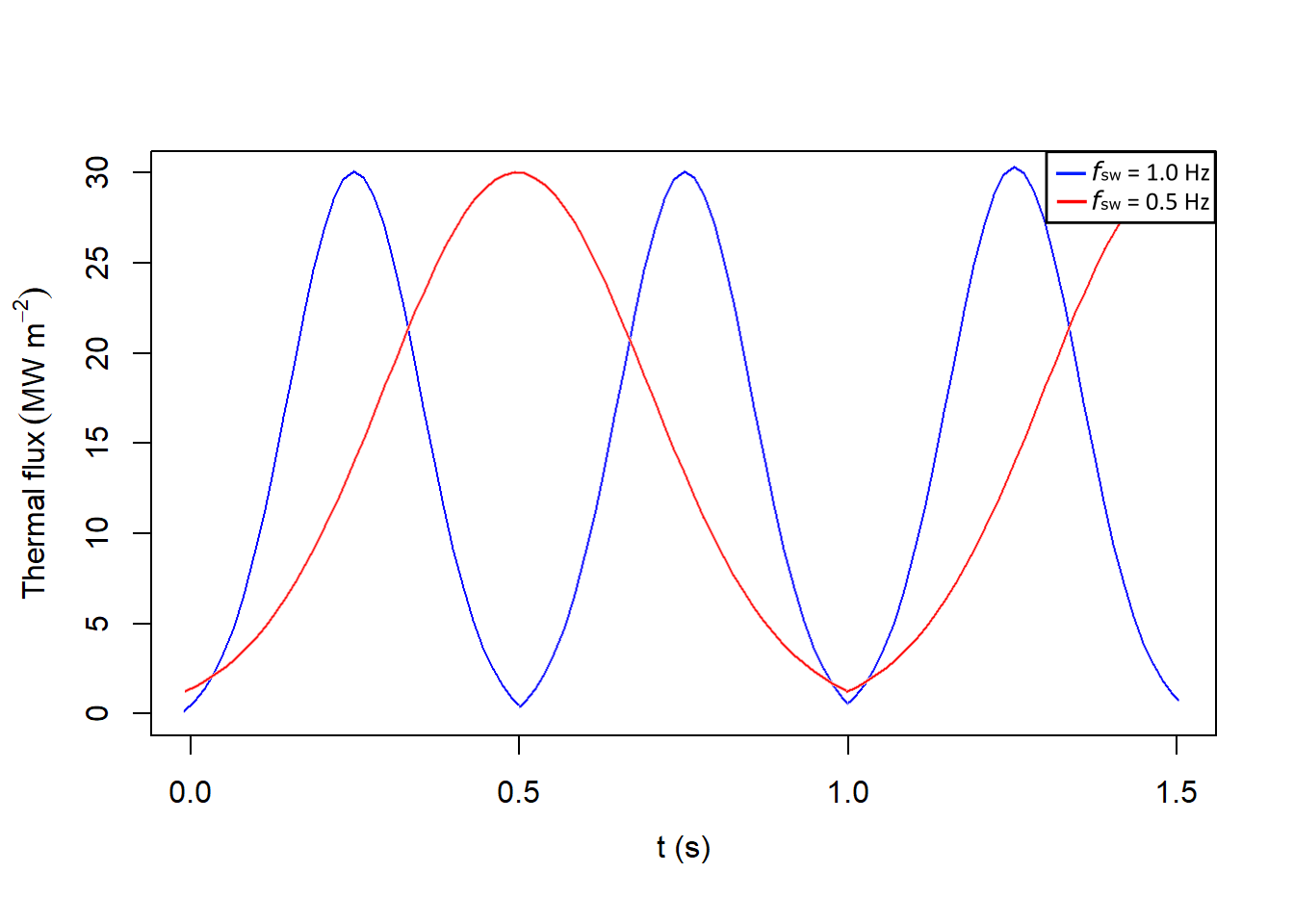 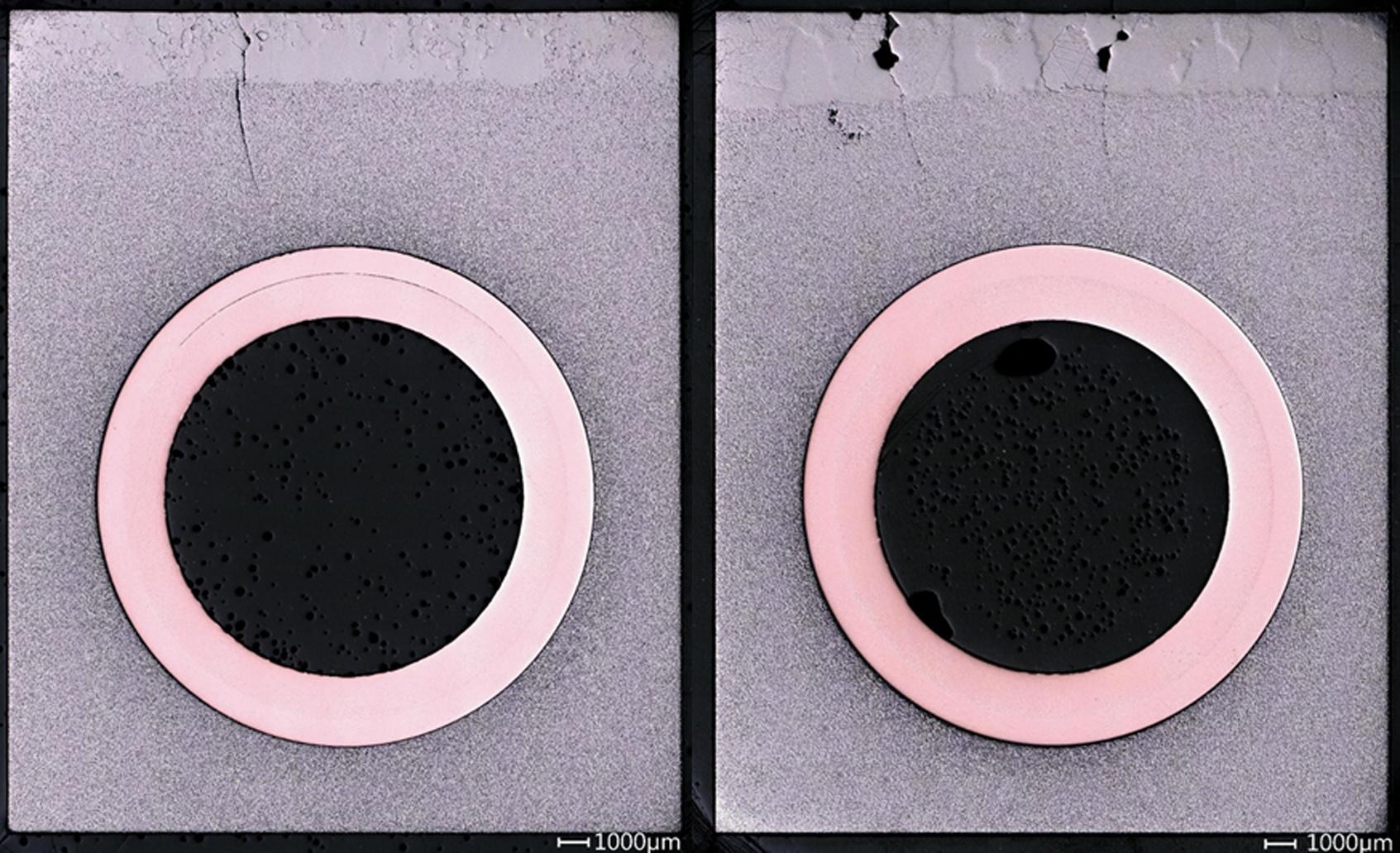 Fig. 1. Emulating strikepoint sweeping in DEMO by pulsing Magnum-PSI’s current source.
Fig 2. Surface cracking of monoblock mockups exposed to 100 cycles of 25 MW m-2 
(You 2022)
Derive experimentally-validated Coffin-Manson parameters for pristine, recrystalised, and pre-cracked W under H+ plasma loading. Also explore effect of temperature on fatigue life (creep-fatigue interaction).
Use Magnum-PSI to induce low cycle fatigue in W targets. Characterise via SEM/EBSD, and compare against literature data (Schmunk 1984) to explore how H+ plasma-loading affects W fatigue crack initiation.
13
James Hargreaves  |  Experimental status/plans 2024
WP PWIE: SPA 3
Planning
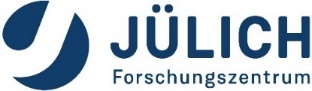 [Speaker Notes: Please Indicate your subproject]
SPA 3
SP A.3 / Advanced Materials under thermo-mechanical and plasma loads
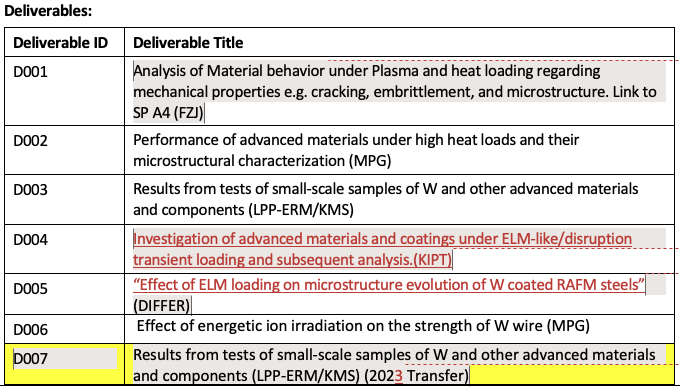 Effect of transient loading on microstructure evolution of RAFM steels (Differ)
Jan W. Coenen | WPPWIE Helsinki Meeting  | 08.04.2024 | Page 15
What is the GIRAFFE
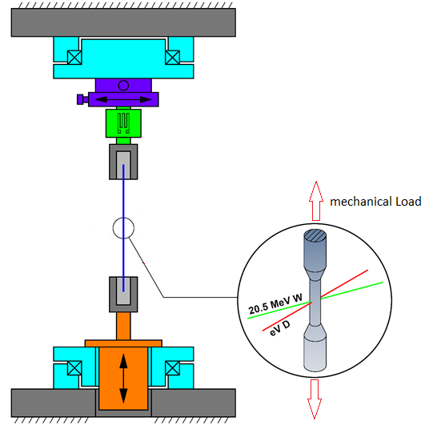 General-purpose irradiated fiber and foil experiment 

Dedicated experiment to investigate synergistic effects on materials in a simulated fusion environment

Possibility of three different loads simultaneously
Mechanical load using a linear piezo motor
Irradiation damage using MeV ions from the tandem accelerator
Deuterium loading via a low energy ion source
Rotary stage
Load cell
Sample
Linear actuator
Rotary stage
Bailey Curzadd | IPP
Alexander Feichtmayer | Joint E2/E2M Program Seminar 2024 | Kloster Seeon | 19.03.2024
16
What is the GIRAFFE
General-purpose irradiated fiber and foil experiment 

Dedicated experiment to investigate synergistic effects on materials in a simulated fusion environment

Possibility of three different loads simultaneously
Mechanical load using a linear piezo motor
Irradiation damage using MeV ions from the tandem accelerator
Deuterium loading via a low energy ion source
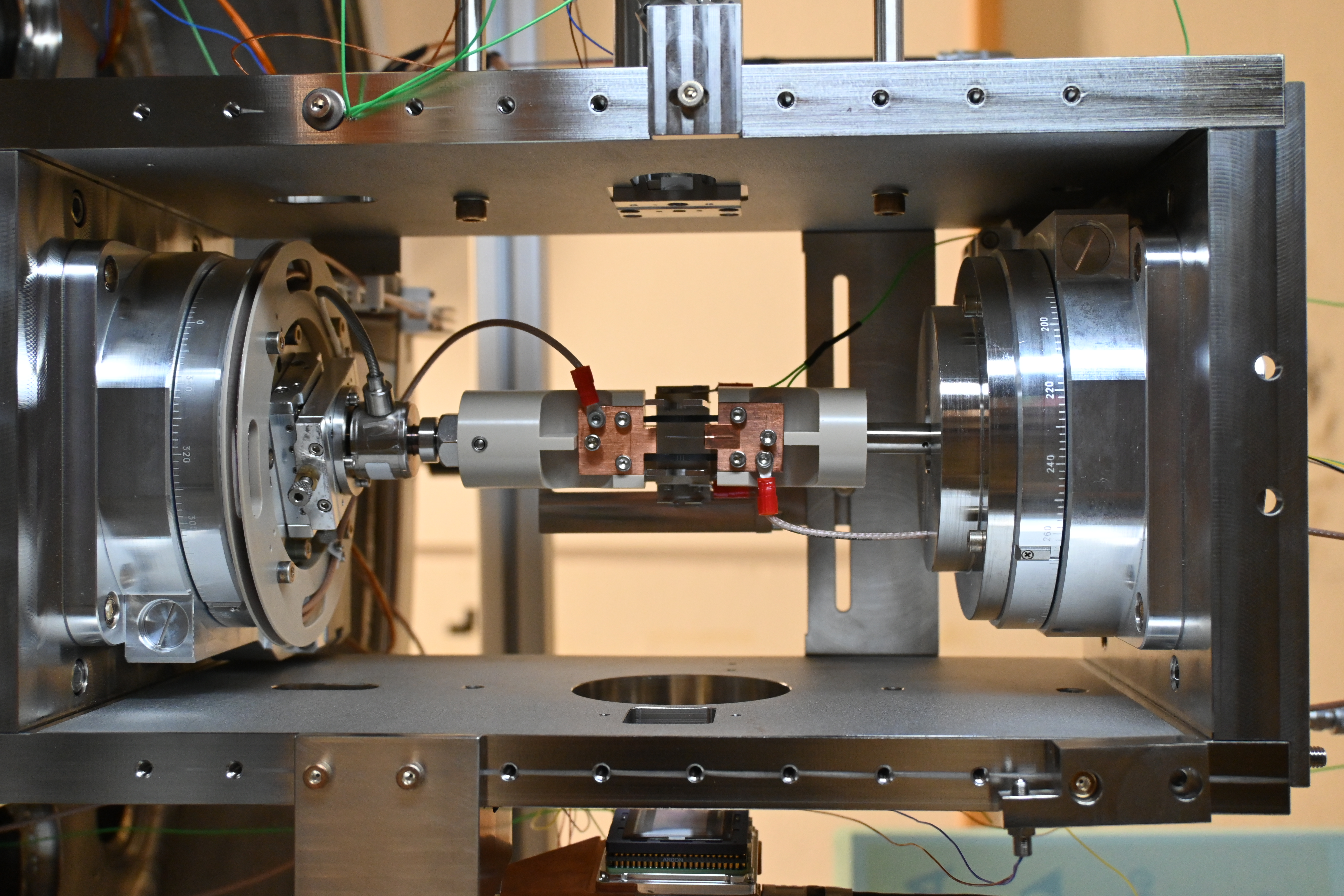 Rotary stage
Load cell
Sample
Linear actuator
Rotary stage
Robert Lürbke | IPP
Alexander Feichtmayer | Joint E2/E2M Program Seminar 2024 | Kloster Seeon | 19.03.2024
17
What is the GIRAFFE
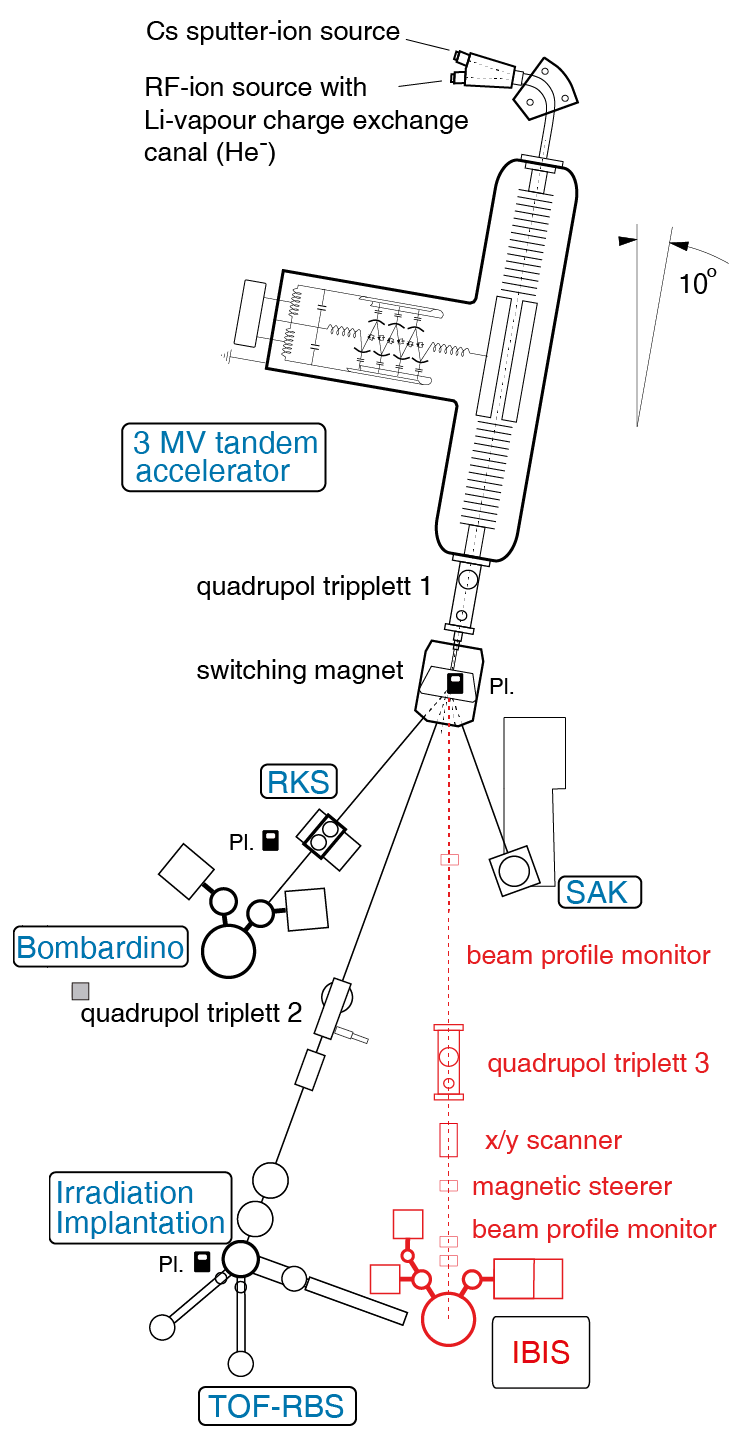 General-purpose irradiated fiber and foil experiment 

Dedicated experiment to investigate synergistic effects on materials in a simulated fusion environment

Possibility of three different loads simultaneously
Mechanical load using a linear piezo motor
Irradiation damage using MeV ions from the tandem accelerator
Deuterium loading via a low energy ion source

Installed in a UHV vessel at the accelerator laboratory
GIRAFFE
at the moment
in the future
Alexander Feichtmayer | Joint E2/E2M Program Seminar 2024 | Kloster Seeon | 19.03.2024
18
Planned experiments
Alexander Feichtmayer | Joint E2/E2M Program Seminar 2024 | Kloster Seeon | 19.03.2024
19
Influence of mechanical stress on deuterium retention
25 µm tungsten foils as samples

Sample is mechanically preloaded within the elastic region

Deuterium loading using low energy ion source

In situ NRA to determine the retained deuterium
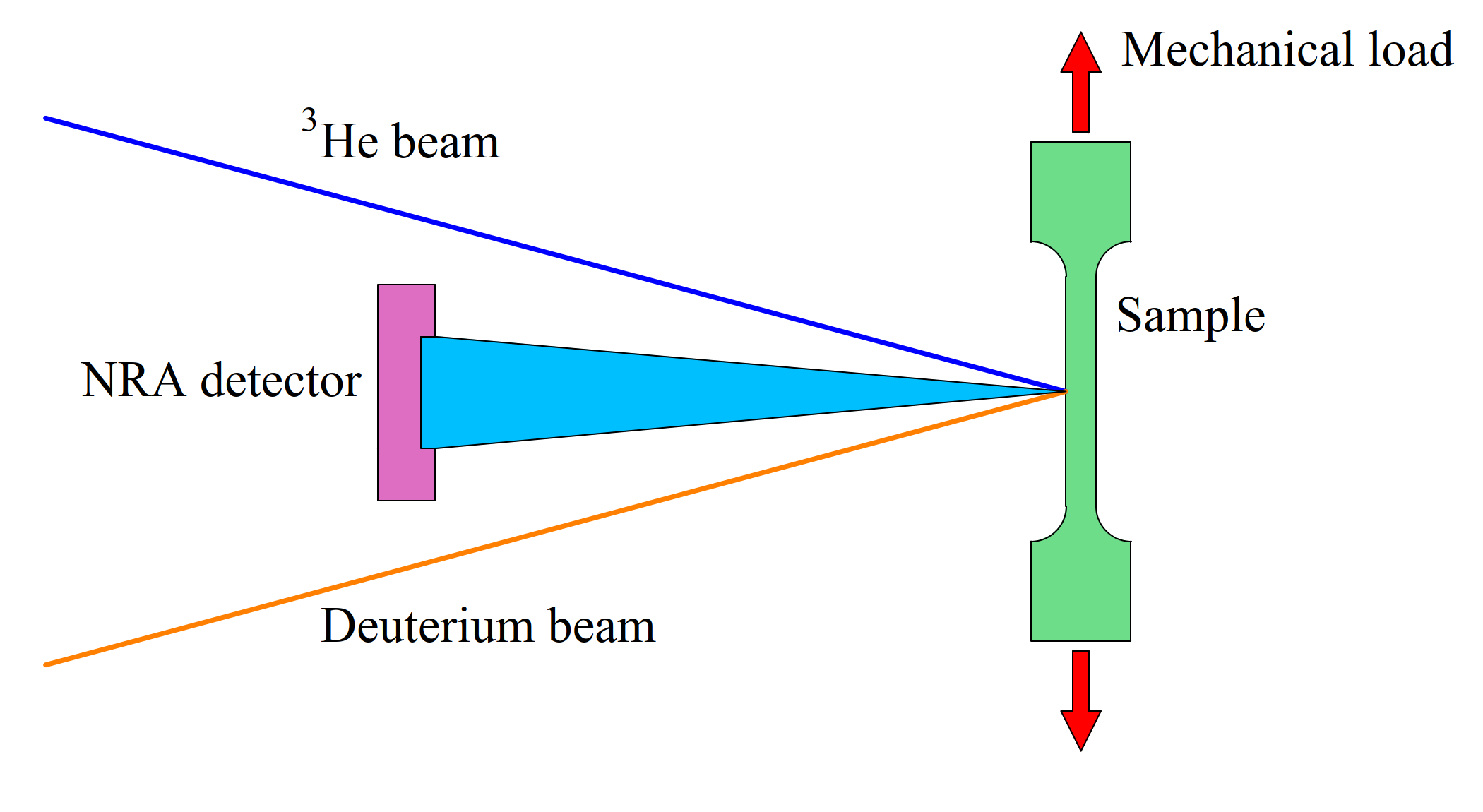 Data for model building but also as a baseline for following investigations
Alexander Feichtmayer | Joint E2/E2M Program Seminar 2024 | Kloster Seeon | 19.03.2024
20
Influence of mechanical stress on the production of irradiation damage
Same samples as in the previous experiment

Damaging the sample with high-energy ions

Deuterium loading using low energy ion source

In situ NRA to determine the retained deuterium
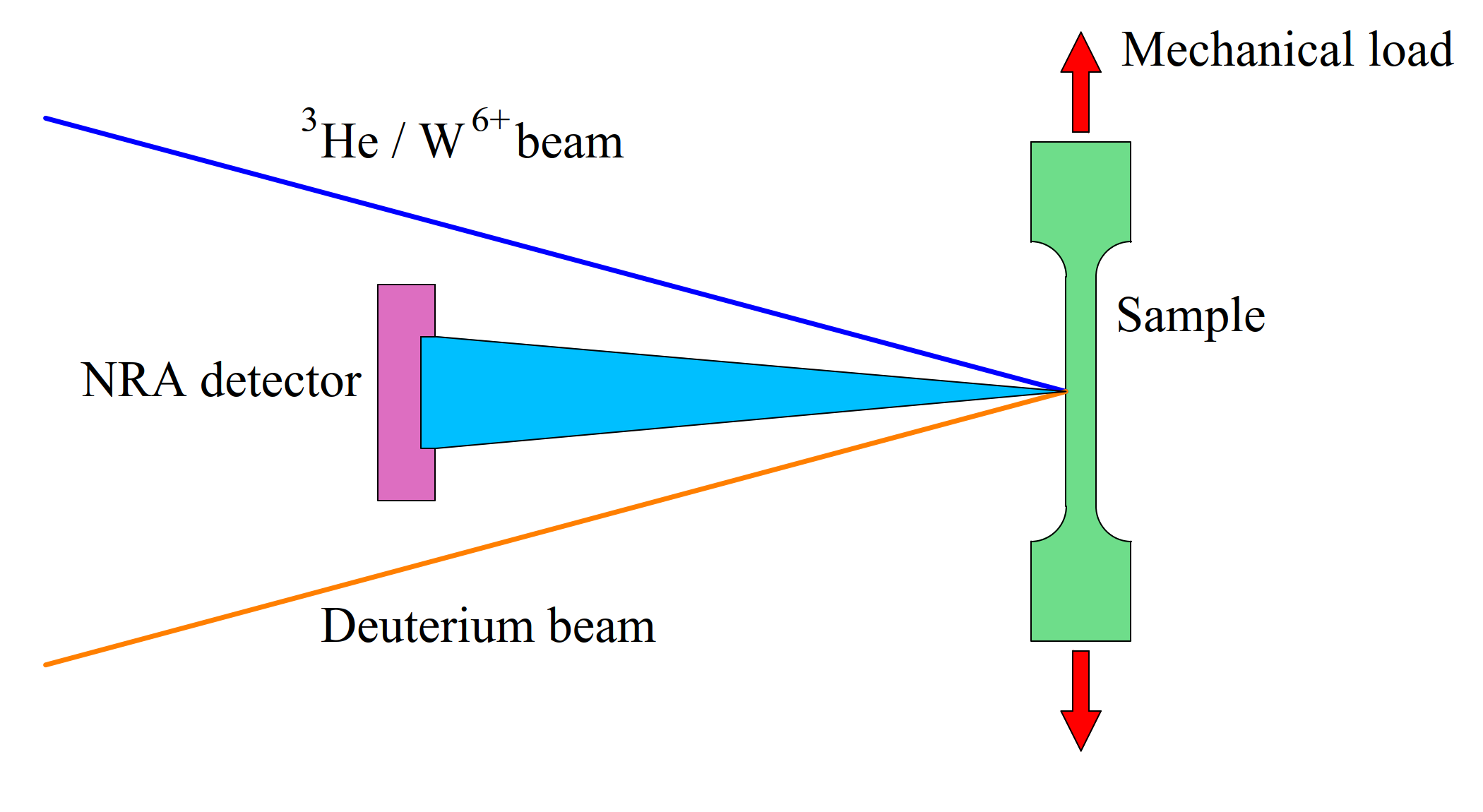 Retained deuterium is a measurement of the produced irradiation damage
Alexander Feichtmayer | Joint E2/E2M Program Seminar 2024 | Kloster Seeon | 19.03.2024
21
Influence of carbon on the mechanical properties of tungsten
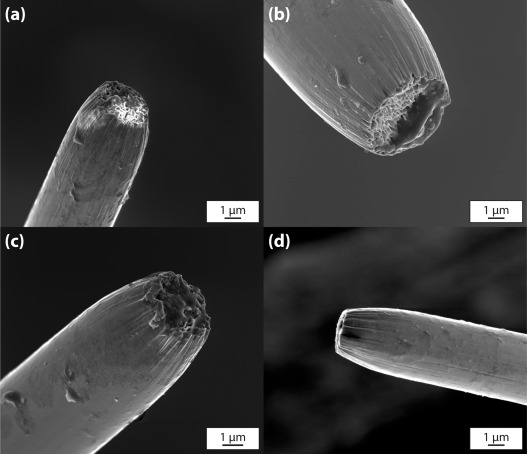 Literature indicates that tungsten becomes brittle as a result of irradiation damage

We could not reproduce this in our tests on thin wires



Experimental verification by targeted implantation of carbon with subsequent mechanical testing

A initial experiment showed that it is possible to embrittle the samples using a carbon beam
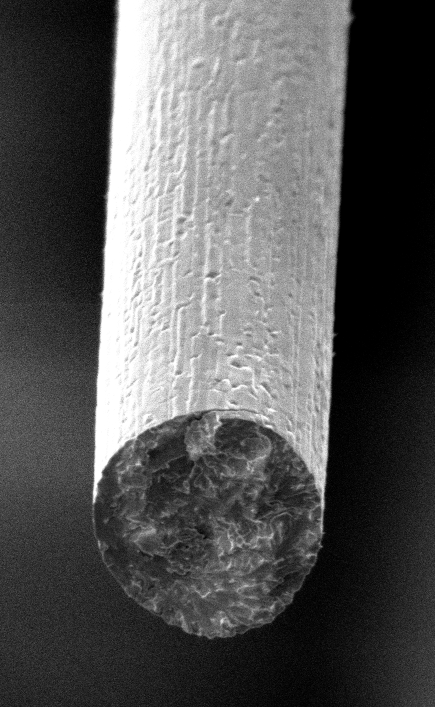 (a) 0.0 dpa   (b) 0.3 dpa
(c) 1.0 dpa   (d) 9.0 dpa
Alexander Feichtmayer | Joint E2/E2M Program Seminar 2024 | Kloster Seeon | 19.03.2024
22
Further plans for which there is not yet a detailed schedule
Creep under irradiation (strain measurement required)

Determination of the DBTT shift by irradiation (cooling required)

Change in microstructure due to thermal loads (heating required)

Embrittlement due to impurities (helium, deuterium, hydrogen)
Alexander Feichtmayer | Joint E2/E2M Program Seminar 2024 | Kloster Seeon | 19.03.2024
23
Low Pressure Plasma Spraying of Tungsten
Status
Next steps
Coatings on CFC substrate:
Further upscaling experiments e.g. stronger pre-heating of substrate
Investigation of possible ductile interlayer
Reduction of powder federate for thinner layer thickness

Coatings on Eurofer substrate: 
Production of coating of 400 µm

Overall:
Expose successful samples to high temperature in "oven tests" to sort out and minimise high heat load tests 
Coating PSI-2 samples for plasma exposure
Coating Magnum-PSI samples for plasma exposure
Dialogue with University of Alberta for AI based defect detection and path planning
Overall: 
Deposition efficiency ~ 70 %
Porosity ~3.5 %
PSI-2 samples and mask are prepared

Coatings on Tungsten substrate: 
Coating of 400 µm successful produced
Compressive Stress ~ 50 Mpa in coating (XRD)

Coatings on Eurofer substrate: 
Coating of 250 µm successful produced
Tensile Stress ~ 150 Mpa in coating (XRD)

Coatings on Carbon Fiber Composite (CFC) substrate: 
Coating of 150 µm successful produced
Further upscaling failed due to residual stresses in coating
Increased scanning speed failed
Reduce of thermal gradient failed
WP PWIE: SPA 4
Planning
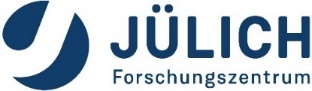 [Speaker Notes: Please Indicate your subproject]
SPA 4
SP A.4 / High Temperature performance of Armour Materials: Recrystallization and Melting
Talk by S.Ratynskaia
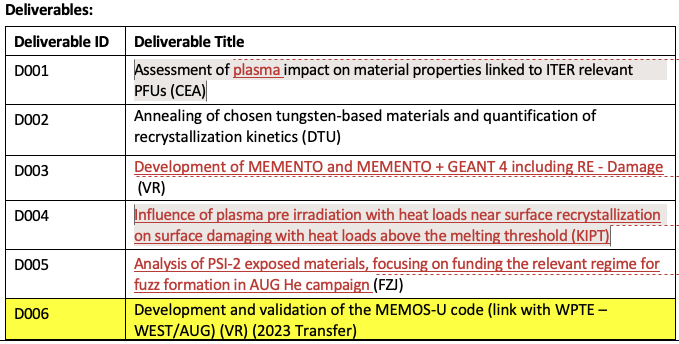 Jan W. Coenen | WPPWIE Helsinki Meeting  | 08.04.2024 | Page 26
SP A.4 High Temperature performance of Armour Materials: Recrystallization and Melting (2024) DTU
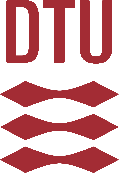 Annealing of chosen tungsten-based materials and quantification of recrystallization kinetics (DTU)
Characterization of microstructural changes during heat exposure

Status / Plan 2024
Model tungsten fiber-reinforced tungsten composites with single fibers
Continuation from 2023
With 3 µm interlayer after 1 week of annealing at 1450 °C



Multi-fiber tungsten fiber-reinforced tungsten composites 
New from 2024
Manufactured by powder metallurgy (Yiran Mao)
Notched specimens for bending tests 
With continuous fibers
With short fibers
Characterization of microstructure (cross section)
Annealing at 1450 °C initiated
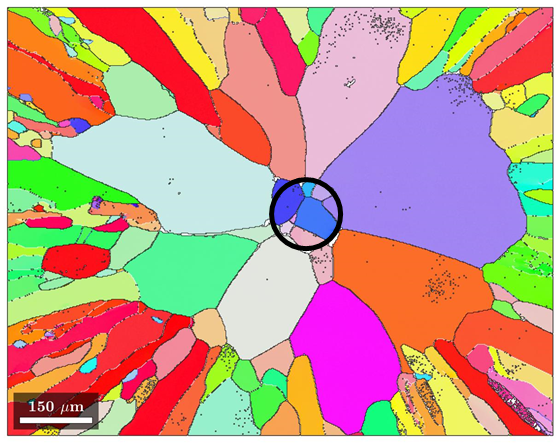 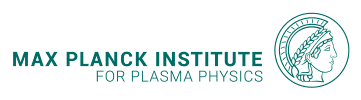 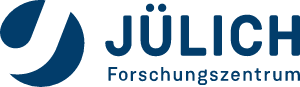 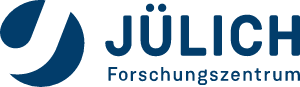 | WPPWIE Project Reporting Helsinki | April 2024 | Page 27
SP A.4 High Temperature performance of Armour Materials: Recrystallization and Melting (2024) DTU
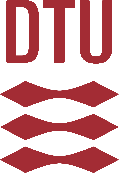 Tungsten fiber-reinforced tungsten composites (cross sections of notched specimens for bending test)
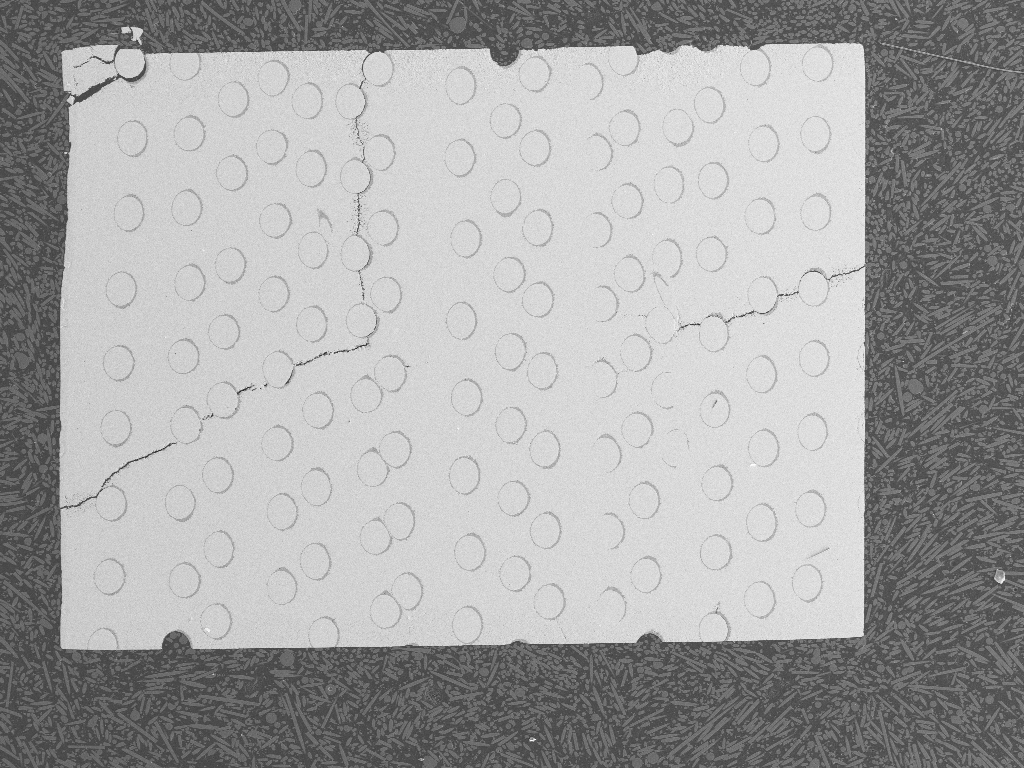 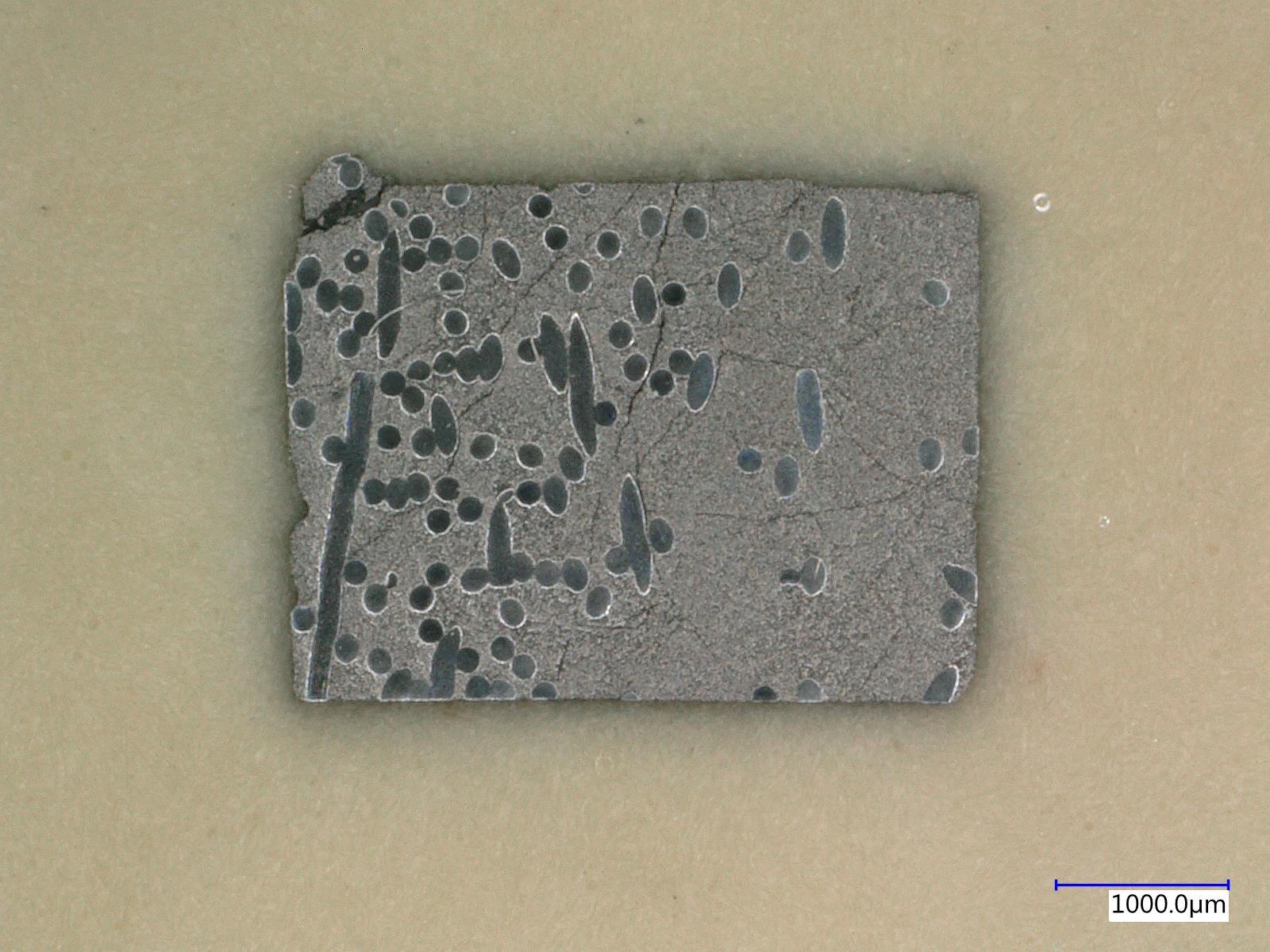 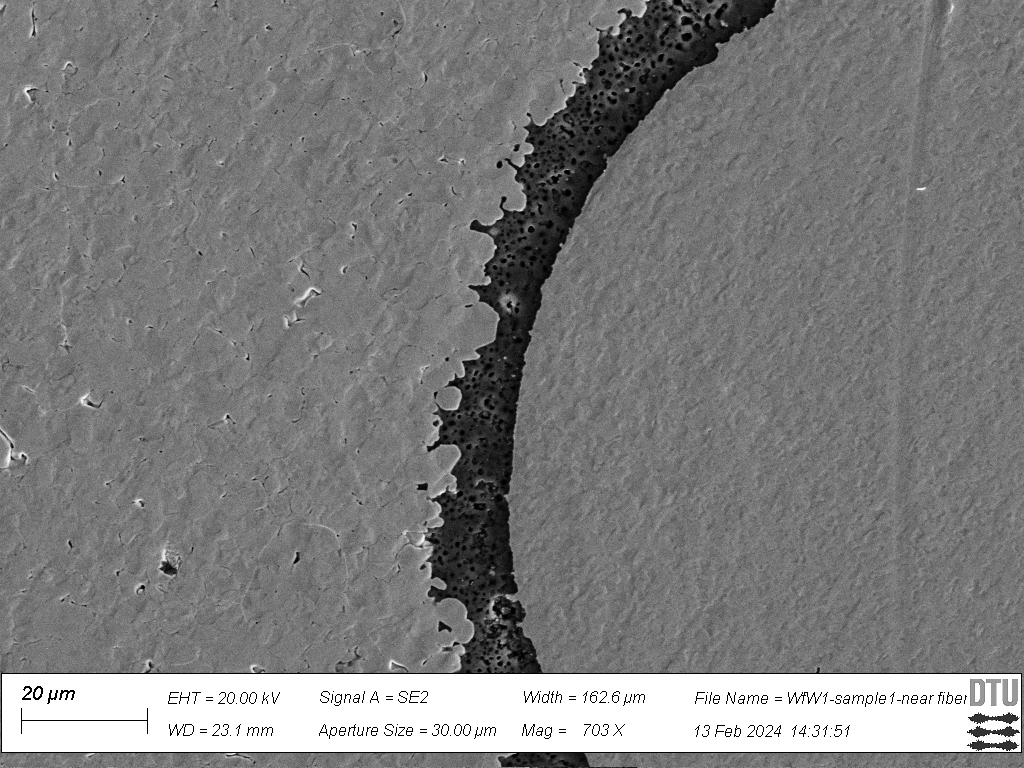 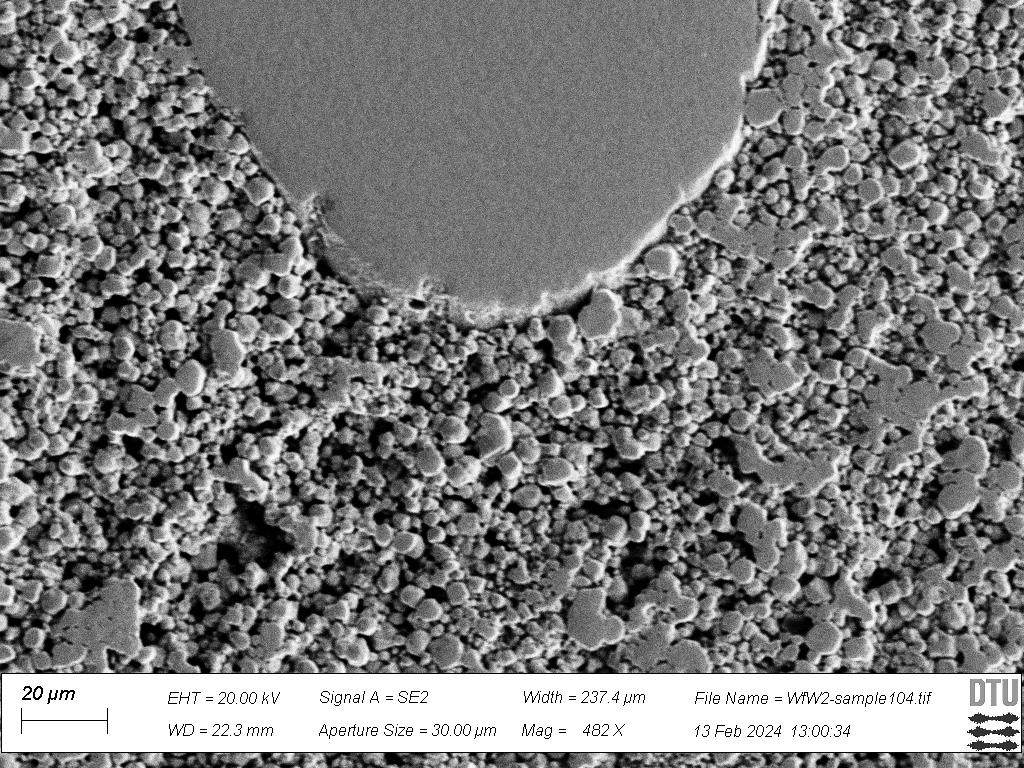 | WPPWIE Project Reporting Helsinki | April 2024 | Page 28
Plans for 2024
Achived in 2023
Comparison between linear devices (PSI-2) and tokamak (AUG) environment for fuzz formation
Check previous exposures in PSI-2 with simultaneous plasma and laser loading
Check best conditions to reproduce AUG He fuzz
From existing exposures
New PSI-2 exposures (2 exposure finished)
PSI-2 He exposure - Fuzz formation
Base Temperature ~ 900 °C
Ion Flux ~   6 - 8 × 1021 m-2s-1
Fluence ~ 1 × 1025 m-2
Energy ~  160 eV

Laser
200 and 400 MW/m2  0,5 ms,  25 Hz
Temperature 1100 – 1700 °C
(600 °C increase during the laser shot)
 

Laser
100  0,5 ms,  25 Hz and 200 Hz
Plans for 2024
Finish all exposures in He plasma (additional 2-3) 
Find best conditions to reproduce AUG He fuzz. 

Based on the above:
Experiment: 94%D + 5%He + 1%Ne plus laser, in PSI-2 on W to be performed
(since no scheduled He campaing in ITER, the above would be most relevant exposure for normal ITER opperation)
Marcin Rasiński | WP PWIE SP A.4 | Page 1
Assessment of plasma impact on W material properties linked toITER relevant PFUs: WEST ITER-Like divertor recrystallization (MB24, WERI002)
30
Melted droplet
Cracks along the leading edge (LE) have been observed
Post C4 campaign (2019) melted droplet appeared (left LE side,      )
Plasma
Leading edge
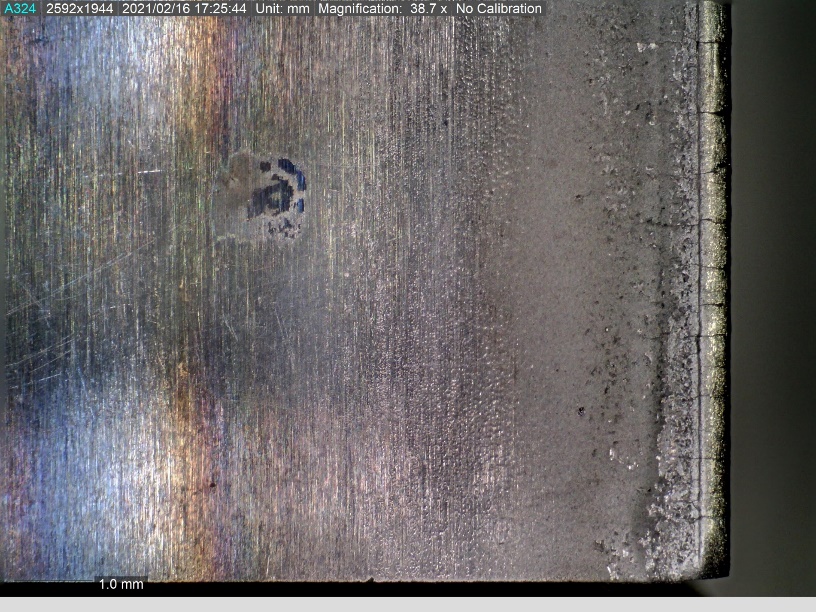 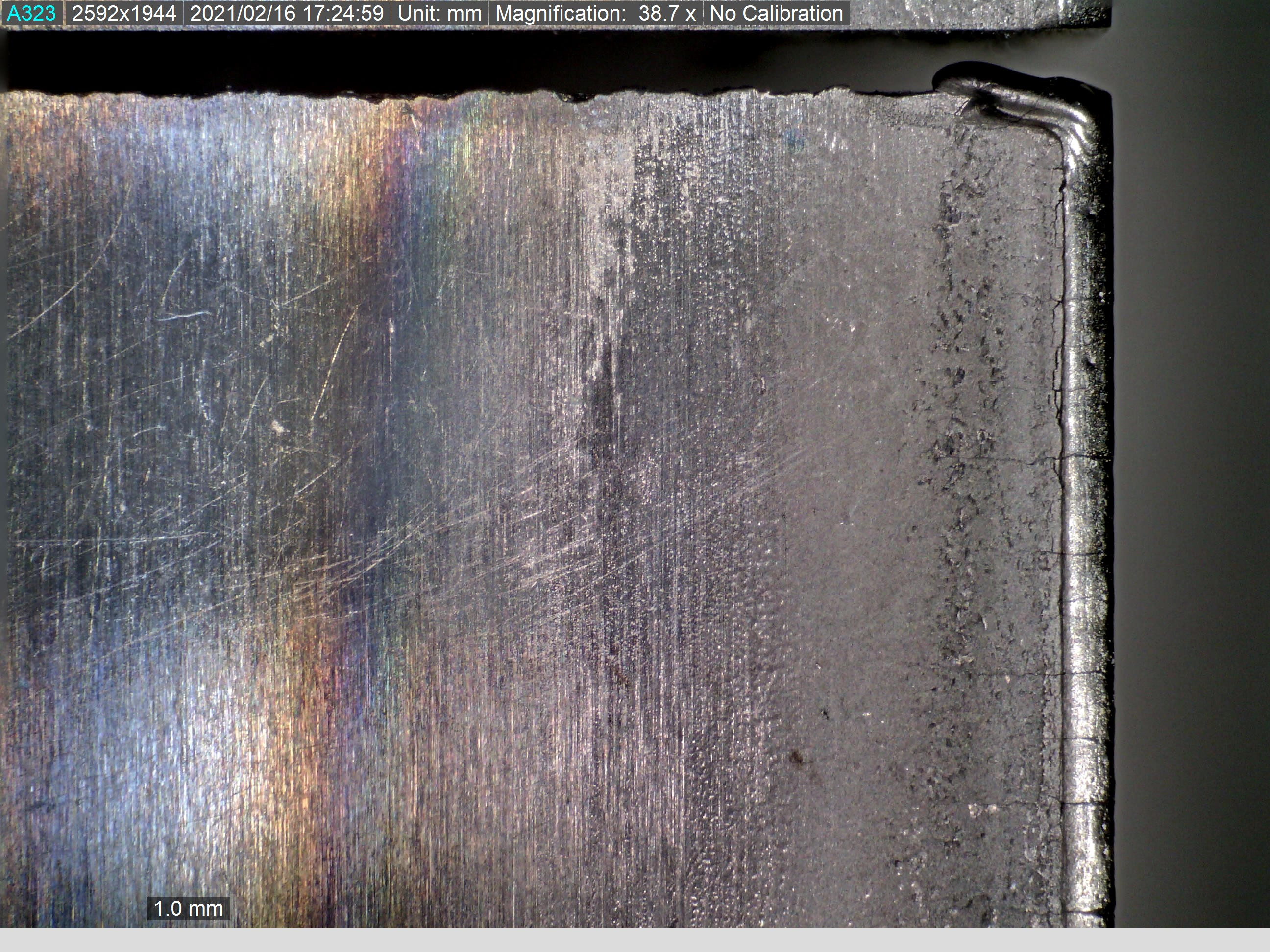 MB24
EBSD map outputs: Large grains (melted zone), small grains (along the LE)
Deformed grains at the LE (due to thermal or H/He diffusion effects ?)
12 mm
y
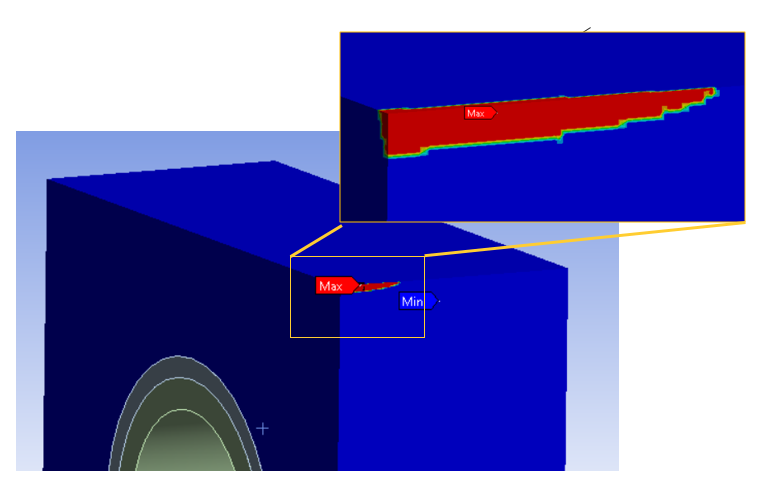 4.5 mm
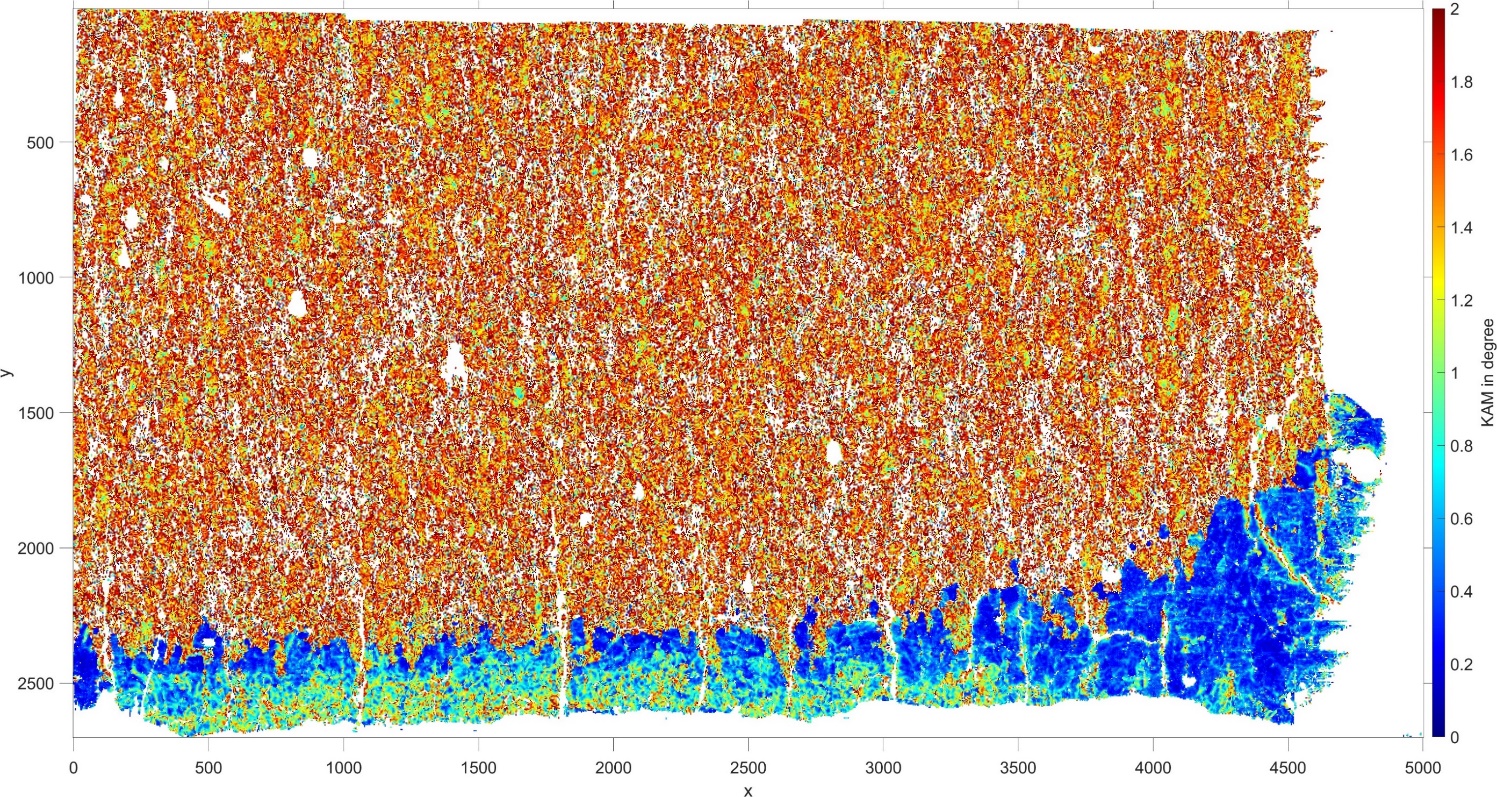 Reverse analysis ongoing to assess the flux pattern & intensity (T-REX modeling)
Up to ?
1 mm
z
0,3 mm
As-received
Numerical recrystallization gradient fits with the EBSD observations applying 210 MW/m² on the LE (1s)
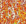 Melted/recrystallized
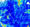 Deformed grains
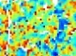 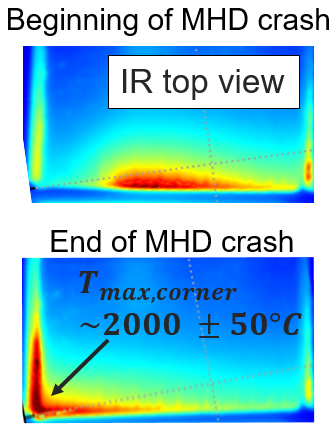 5 mm
210 MW/m²  ~2630°C @ LE << W melting point  how explain the droplet (off-normal event?)
During WEST high confinement experiment (8MW injected) MHD crash observed (#55567)  
 2000°C measured by the Very High Spatial resolution IR camera (50Hz)  Study on-going
In short term: continue EBSD analysis  assess the total recrystallization gradient length
30
MEMENTO + GEANT4  STATUS/UPDATES
MEMENTO numerical implementations updates completed
"The MEMENTO code for modelling of macroscopic melt motion in fusion devices“, K. Paschalidis, F. Lucco Castello, S. Ratynskaia, P. Tolias et al,
 out of scope for Intern.J. Numer. Methods in Fluids (2023), to be resubmitted to Fusion Engineer. Design 2024
but new physics is yet to be explored (see Plans)

GEANT4 benchmarking activities for energy deposition in W initiated
‘GEANT4 modelling of runaway electron transport into bulk tungsten’, T. Rizzi, P. Tolias, S. Ratynskaia, PSI May 2024 , France

Brittle PFC explosion modelling with GEANT4 + thermo-elastic modelling in COMSOL started with newly initiated collaboration with KTH mechanics colleagues 
‘Simulation of graphite sample explosion due to RE impact: DIII-D experiment’, T. Rizzi, S. Ratynskaia, P. Tolias et al Tervaniemi working session, Feb 2024, Finland

Tungsten PFC damage modelling GEANT4 + MEMENTO work flow development
MEMENTO + GEANT4  PLANS
MEMENTO under PWIE
Electrostatic problem with new current propagation solver   investigate dynamo term effects 
Testing of possibility to include vapor shielding through simplified analytical model (feedback on incoming flux through released vapor calculations) similar to D. I. Skovorodin et al., POP 23,  (2016).
For RE-induced PFC damage with GEANT4+MEMENTO and GEANT4+COMSOL work flows: 
Brittle materials to benchmark input on the RE impact characteristics in 2024 start modelling of WEST evidence of destroyed BN tiles  significant investmentment to introduce BN properties 
Tungsten : ITER-relevant grazing angle RE-impacts  testing regimes of strong vaporization due to ultra-shallow energy deposition

MEMENTO under TE: Melt across gap experiments in WEST (shifted from 2023 to 2024, currently planned April 12th) and AUG (2024 - 2025)

MEMENTO under TSVVV: Applications to disruption scenarios in DEMO
KIPT SPA 1,3,4
Planning
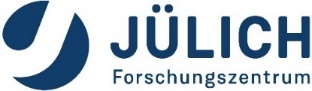 [Speaker Notes: Please Indicate your subproject]
Experimental facilities: QSPA Kh-50; QSPA-M
QSPA-M
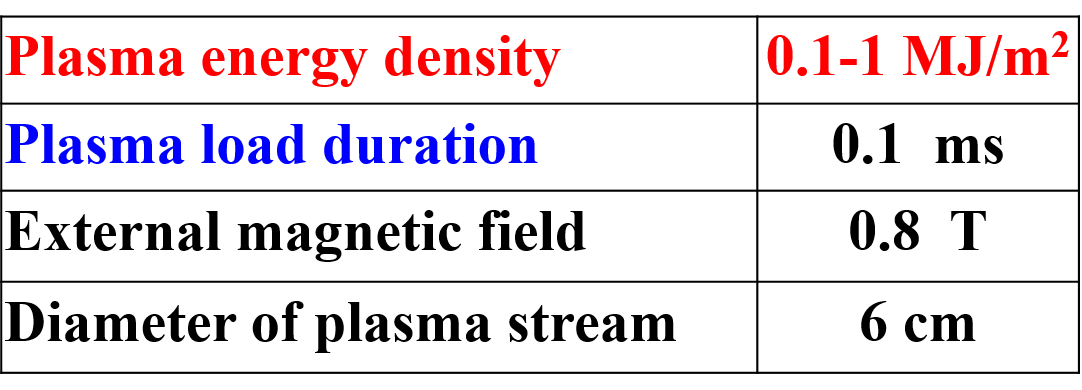 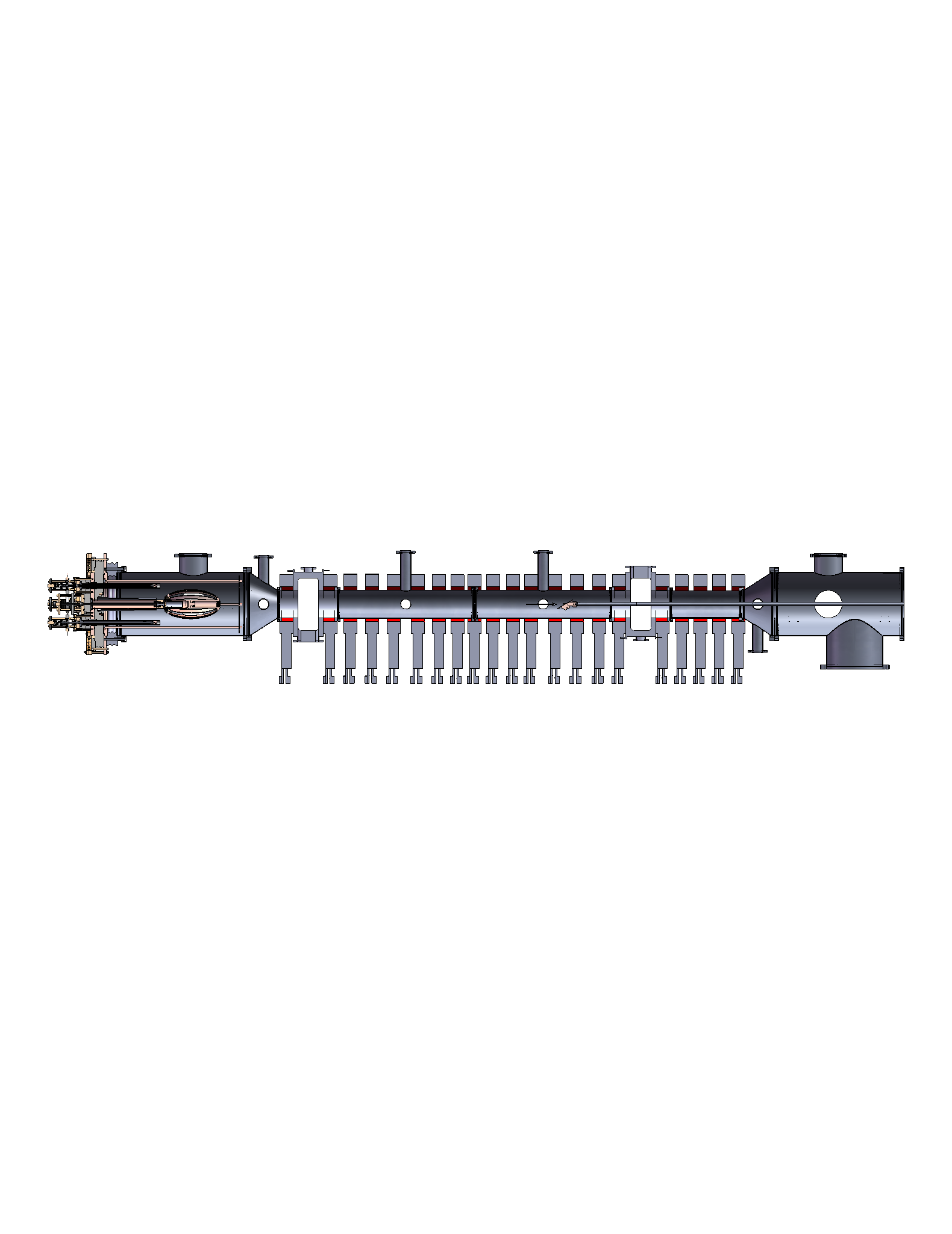 I.E. Garkusha et al 2017 Nucl. Fusion 57, 116011; 
I.E. Garkusha et al 2019 Nucl. Fusion 59, 086023
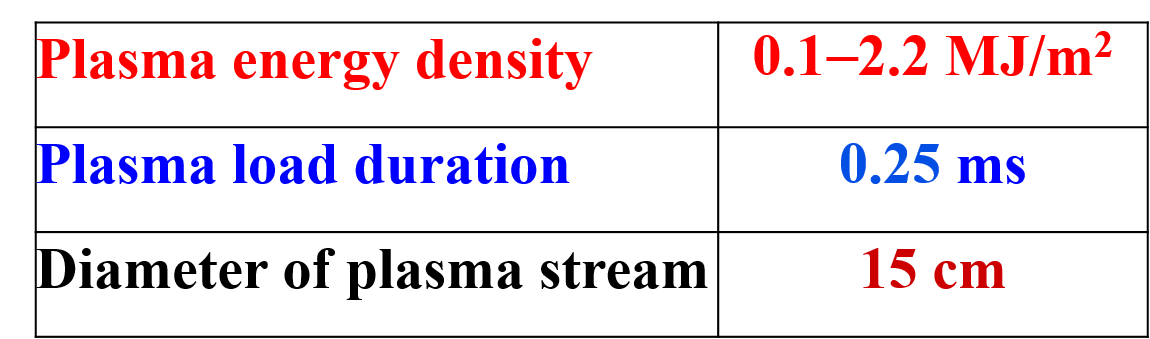 V A Makhlai et al 2020 Phys. Scr. T171, 014047
V.A. Makhlai et. al. 2021 Phys. Scr. 96, 124043
Experiments were stopped at the end of February 2022.
Nevertheless, preparations of facilities for experiments resumed at the end of February 2024.
The summarizing and analysis of the earlier results of plasma impacts on tungsten is in progress.
A paper on the additional shielding of exposed surfaces with noble gas has been published in Nucl. Fusion 64 (2024) 056010
We are planning to restart the plasma experiments at the beginning of summer 2024
 if the situation at KIPT is safe
| PWIE SPA Kick-Off meeting | Zoom | 09.04.2024 | Page 34
PWIE SP A: A1; A.3; A.4; plan of work within KIPT in  2024
PWIE-SP A.A1.T-T004-D005 Analysis of material properties after sequential HHF transient and steady-state plasma loading (KIPT).
The summarizing and analysis of the earlier results of plasma impacts on tungsten will be continued.
Damaging of samples will be evaluated for different loadings (incl. different gas mixtures, pulse durations, number of pulses, sequential loads, etc.).
The influence of sequential transient and steady-state plasma loading on cracking/melting thresholds will be studied
PWIE-SP A.A3.T-T004-D004 Investigation of advanced materials and coatings under ELM-like/disruption transient loading and subsequent analysis.(KIPT).
The investigation will involve advanced materials (different types of tungsten and etc.) and coatings deposited on various materials, subjected to high flux transient plasma loads.
The high flux testing of boron coatings deposited on different materials (austenitic and RAFM steels, copper, tungsten, etc.) followed by analysis will be performed too.
PWIE-SP A.A4.T-T004-D004: Influence of plasma pre-irradiation with heat loads near surface recrystallization on surface damaging with heat loads above the melting threshold (KIPT)
Investigation of surface damaging/modification due to melt motion on surfaces of the reference materials will be performed. 
Modification of reference materials will also be performed by mixing them with previously deposited coatings (including tungsten coatings) under a powerful plasma impact.
Key mechanisms of liquid droplets as well as solid dust ejection will also be evaluated.
| PWIE SPA Kick-Off meeting | Zoom | 09.04.2024 | Page 35
Overview
SPA
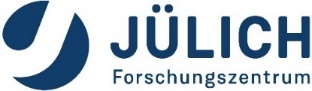 [Speaker Notes: Please Indicate your subproject]
Milestones 2024
Proceeding as planned
Jan W. Coenen | WPPWIE Helsinki Meeting  | 08.04.2024 | Page 37
Name of presenter | Conference | Venue | Date | Page 38